www.thescienceteacher.co.uk  | resources for science teachers who like to think
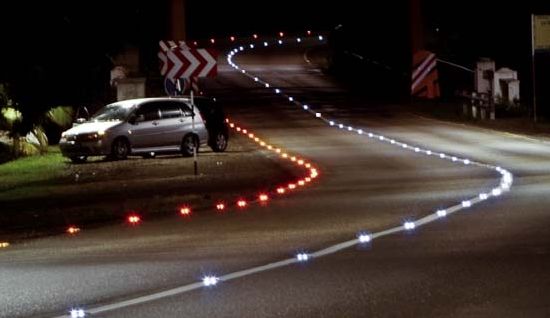 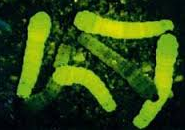 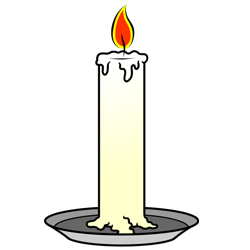 glow worms
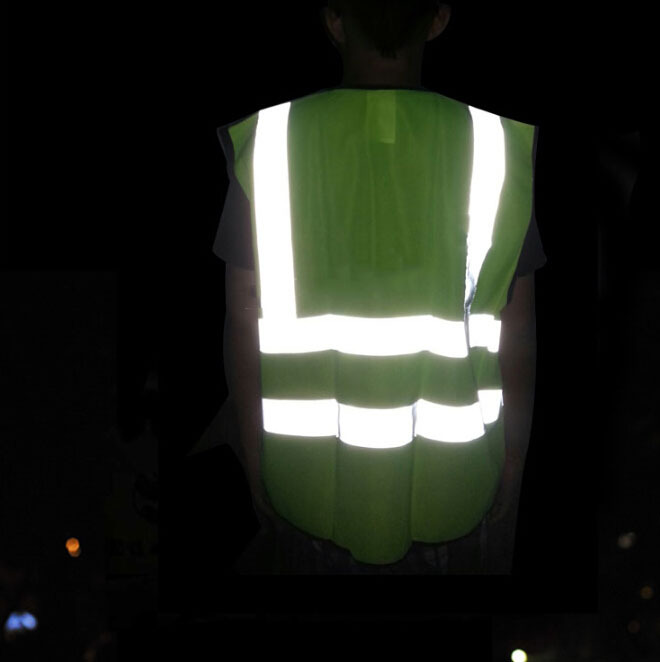 cat’s eyes
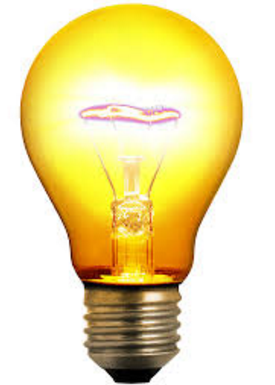 lit candle
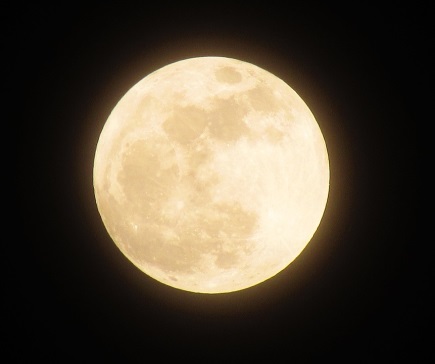 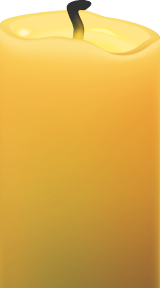 fluorescent jacket
the moon
Put these objects into two groups and explain you reasoning for each object.
a bulb
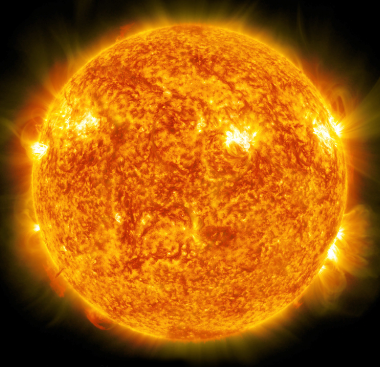 candle
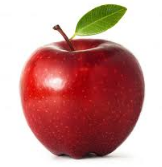 an apple
the sun
non-luminous
luminous
So how can we see luminous and non-luminous objects?
Draw a diagram to show how Rob can see (i) the light and (ii) the apple.
Rob
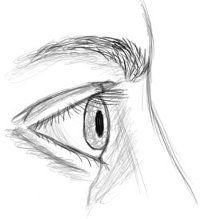 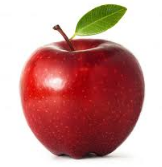 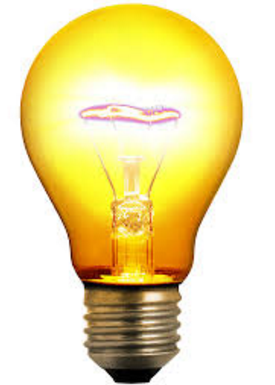 Light and materials
No
Yes
Yes
No
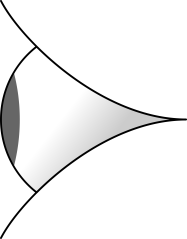 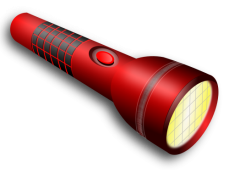 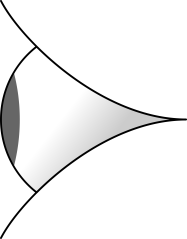 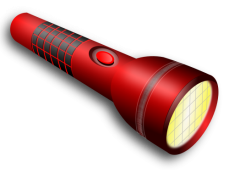 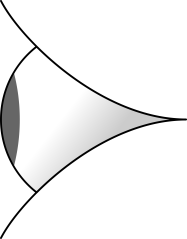 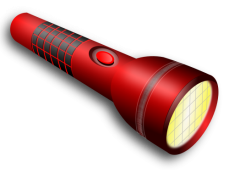 transparent
opaque
Room 3
Room 1
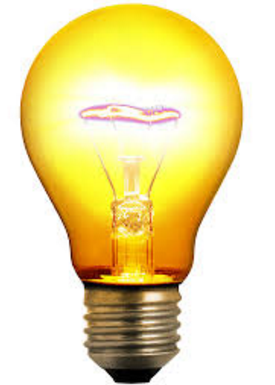 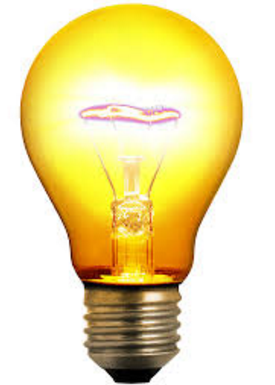 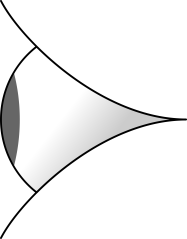 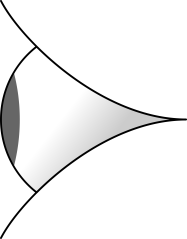 non-luminous object
luminous object
transparent
transparent
Room 4
Room 2
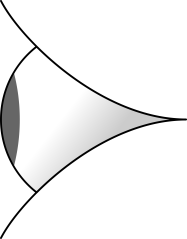 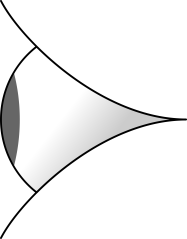 luminous object
non-luminous object
In which room(s) will the person be able to see the object?